EXAMINATION QUESTIONS - PHOTOVOLTAICS - A PRACTICAL APPLICATION
WORLD ASSOCIATION OF TECHNOLOGY TEACHERS	https://www.facebook.com/groups/254963448192823/	www.technologystudent.com © 2023 V.Ryan © 2023
HELPFUL LINKS:	https://technologystudent.com/energy1/solar6.htm
Two practical applications of photovoltaics are seen below. Diagram ‘A’ shows a telephone, powered by a photovoltaic panel and diagram ‘B’ shows a water pump.
Design a new application for photovoltaic panels	- draw a labelled diagram and add explanatory notes.
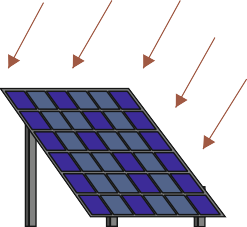 A
B
You may want to design a system for people who live in a remote location.
MOTOR AND PULLEY
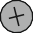 PHOTOVOLTAIC CELLS
CONNECTING
ROD

WATER SPOUT
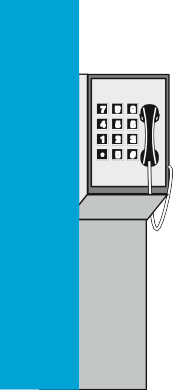 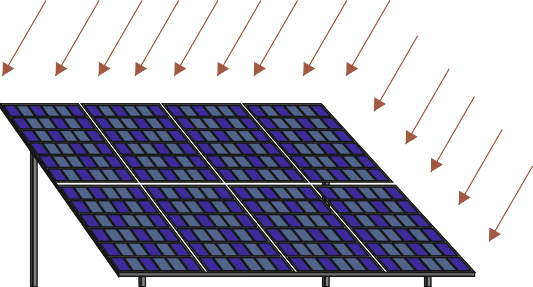 TELEPHONE
WATER PUMP
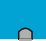 BATTERIES FOR ELECTRICAL STORAGE
SOLAR POWERED PHONE
SOLAR POWERED WATER PUMP
YOUR DESIGN / DIAGRAM
NOTES